Fig. 2. Actual and estimated base rates for the WAIS-III/WMS-III indexes (<10th percentile cutoff). WAIS-III/WMS-III ...
Arch Clin Neuropsychol, Volume 25, Issue 1, February 2010, Pages 14–21, https://doi.org/10.1093/arclin/acp100
The content of this slide may be subject to copyright: please see the slide notes for details.
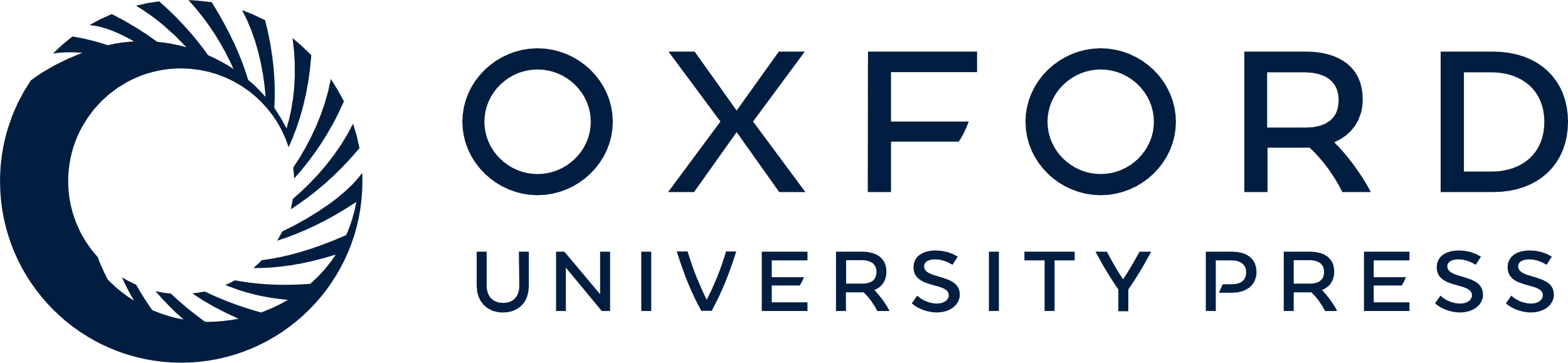 [Speaker Notes: Fig. 2. Actual and estimated base rates for the WAIS-III/WMS-III indexes (<10th percentile cutoff). WAIS-III/WMS-III = Wechsler Adult Intelligence Scale – Third Edition/Wechsler Memory Scale – Third Edition (Wechsler, 1997). Values represent cumulative percentages of the sample with the specified number of low scores, when all scores are considered simultaneously. There are slight variations because of rounding. “Actual” values are derived from base rates analyses with standardization sample (n = 1,250). “Monte Carlo” values are derived from a simulation program that is based on the intercorrelations from the standardization sample. There are 12 indexes from the WAIS-III (Verbal Comprehension, Perceptual Organization, Working Memory, and Processing Speed) and WMS-III (Auditory Immediate Memory, Visual Immediate Memory, Immediate Memory, Auditory Delayed Memory, Visual Delayed Memory, Auditory Recognition Delayed Memory, General Memory, and Working Memory) that were considered for these analyses. Index scores <10th percentile are equal to Index < 81. Data presented for the WAIS-III and the WMS-III are copyright © 1997 by NCS Pearson, Inc. Used with permission. All rights reserved.


Unless provided in the caption above, the following copyright applies to the content of this slide: © The Author 2009. Published by Oxford University Press. All rights reserved. For permissions, please e-mail: journals.permissions@oxfordjournals.org]